Suntem ceea ce mâncăm ???
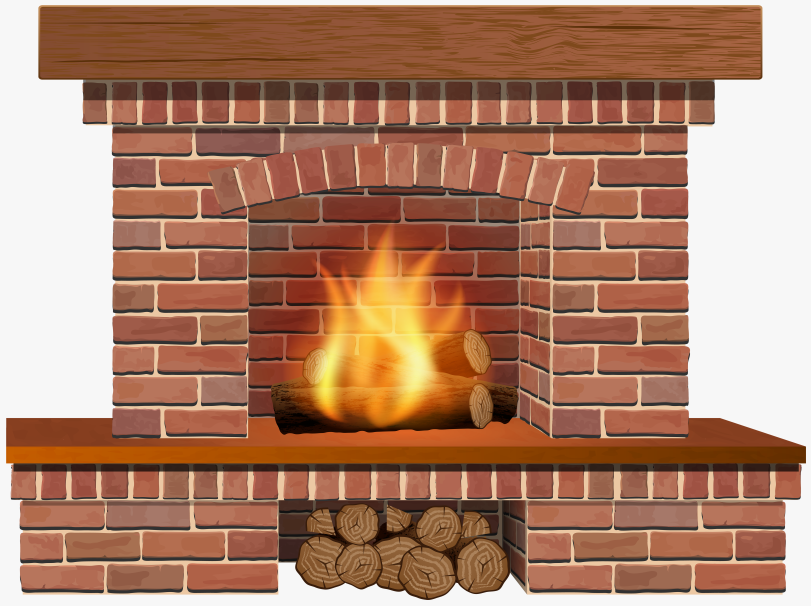 De ce mâncăm ???
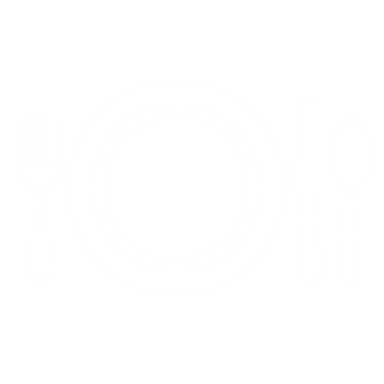 DE CE ARE NEVOIE CU ADEVARAT 
O CELULĂ
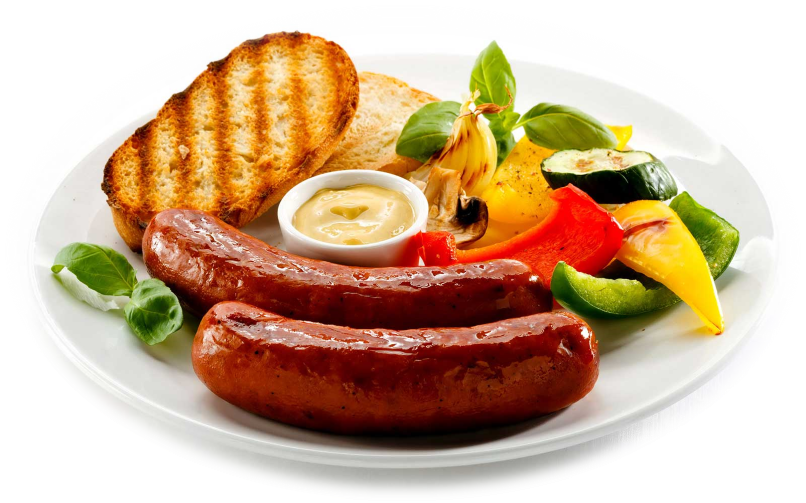 Formarea membranei celulare, producerea de energie
3   ACIZI GRAȘI
"Clasa muncitoare" a organismului - descompunerea, absorbția, asimilarea vitaminelor, mineralelor, aminoacizilor
7   ENZIME
Metabolismul proteinelor, glucidelor, lipidelor si mineralelor, funcționarea celulelor, producția de energie, rezistența la infecții
12   VITAMINE
Descompunerea aminoacizilor, mentinerea echilibrului acido-bazic, construcția celulelor, producția de enzime și hormoni
15  MINERALE
23  AMINOACIZI
Construcția/reînnoirea celulelor, funcționarea sistemului imunitar, producerea de energie, reglarea apetitului, îmbunătățirea dispoziției.
Sănătatea sistemului digestiv, descompunerea substanțelor alimentare, limitează bacteriile patogene, apără împotriva infecțiilor intestinale
Probiotice
Reglează colesterolul, favorizează eliminarea toxinele, curățirea tractului gastro-intestinal, ajută tranzitul intestinal, senzaţia de saţietate
Fibre
ACIZI GRAȘI 
NESATURAȚI
NU se sintetizează în organizm
Sunt esențiali pentru permeabilitatea și fluiditatea membranelor celulare, prin care are loc pasajul continuu a  substanțelor de schimb

 Participă la producerea de energie

 În special, „Omega-3” reduce inflamația, stimulează sistemul  
      imunitar, ajută sistemul cardiovascular

 Controlează nivelul trigliceridelor și al colesterolului

Organele care au nevoie în special de grăsimi

mușchiul cardiac primește 1/3 din energia de procesare a tuturor acizilor grași;

 creierul, 60% este format din grăsimi;

 acizii grași fac parte din teaca de mielină a fibrelor nervoase. În lipsă acestora, transmiterea impulsurilor nervoase este compromisă.
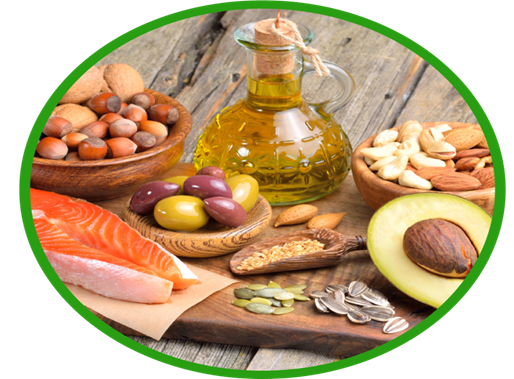 CARBOIDRATI
pește
nuci
ulei de măsline
avocado
ENZIME
Enzimele transformă nutrientii complecsi in compusi simpli, usor de absorbit (ex: proteinele sunt descompunse in aminoacizi).

Circa 3.000 din enzimele produse în organism sunt produse de BACTERIILE DIN INTESTIN

Reglementează: respirația, creșterea, digestia, producerea de energie, impulsurile nervoase, coagularea sângelui, procesele de vindecare, procesele sistemului imunitar 

Sunt active intr-un mediu cu pH între 6,00 și 8,00
Fără ele HORMONII, VITAMINELE și MINERALELE nu vor fi utilizate corect.

Lipsa unui tip de ENZIME DIGESTIVE poate crea de la simple afecțiuni (intoleranță comună la lactoză) până la patologii grave (malabsorbție, arsuri stomacale, gaze, balonare, crampe, constipație, sindromul colonului iritabil)

Se deteriorează la temperaturi inalte.
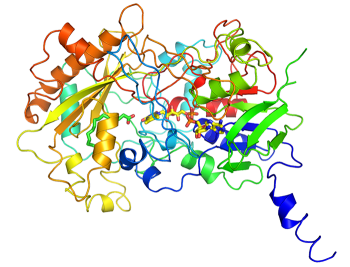 MINERALI
VITAMINE
NU se sintetizează in organism (sau in cantitate insuficientă)

Ele stimulează aproape toate activitățile biochimice ale organismului

Intervin în funcționarea sistemului imunitar, hormonal și nervos.

Deficitul de vitamine poate provoca diverse probleme de sănătate - de la oboseala banală și amețeli la boli grave.

Vitaminele pot fi distruse de caldura, aer sau acid.

Vitamine liposolubile (A, D, E, K) transportate de grăsimi, depozitate în țesutul adipos și ficatul și sunt eliminate lent. Este necesar un aport periodic.

Vitamine hidrosolubile (vitamine C și B) nu se acumulează în organism și sunt eliminate rapid prin urină. Este necesar un aport regulat.
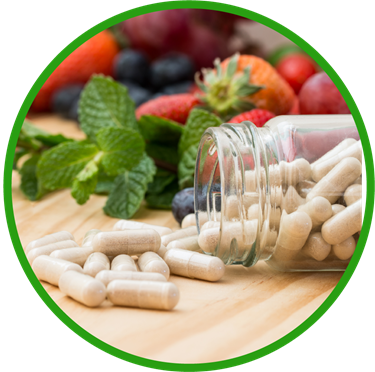 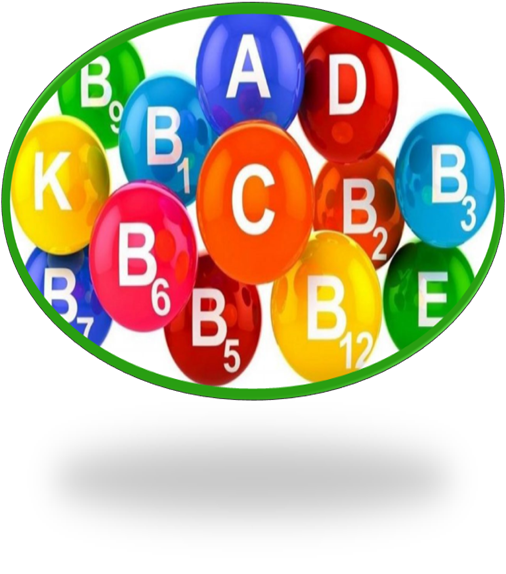 MINERALI
Fructe și legume 
de diverse culori
NU se sintează în organizm

ele fac parte din toate organele și sistemele

participă la multe procese metabolice precum la producerea hormonilor și a enzimelor

activează acțiunea vitaminelor

participa la procesele de creare și coagulare a sângelui

garantează funcționarea normală a sistemelor musculare,  cardiovasculare și digestive

material plastic pentru susținerea țesuturilor (oase, cartilaj, dinți)

își păstrează întotdeauna structura chimică și nu se distrug sau modifică sub acțiunea căldurii, oxigenului sau a acizilor
MINERALE
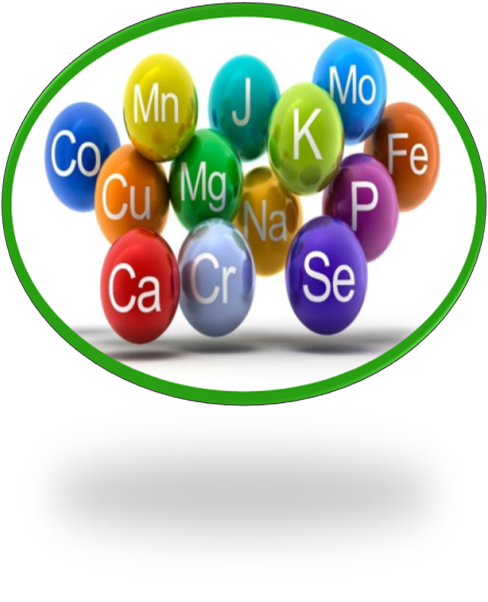 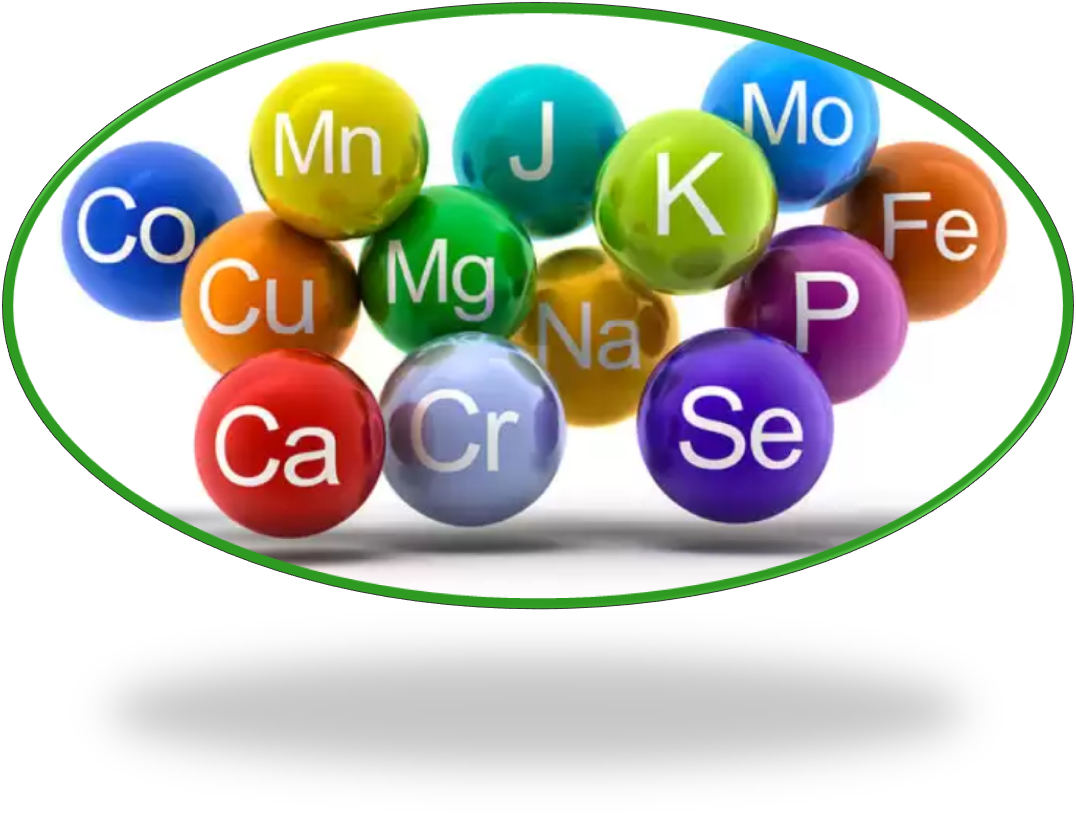 vegetale
 legume
 fructe uscate 
 cereale integrale
 rădăcini
 carne 
 lactate
Sunt „elementele care ne formează viața”.

9 AMINOACIZI ESENȚIALI - nu se sintetizează în organism

11 AMINOACIZI NEESENȚIALI - se sintetizează în organism pe baza celor ESENȚIALI

             Rolul aminoacizilor în organizm:

material pentru a repara mușchi, organe sau alte țesuturi

sintetizarea hormonilor și a neurotransmițătorilor

susțin vitaminele și mineralele pentru a funcționa corect și eficient

îmbunătățirea performanțelor sportive și a dispoziției

sistemul imunitar, producția de hemoglobină și reglarea energiei

metabolizarea grăsimilor 

îmbunătățirea memoriei și a puterii de concentrare.
AMINOACIZII
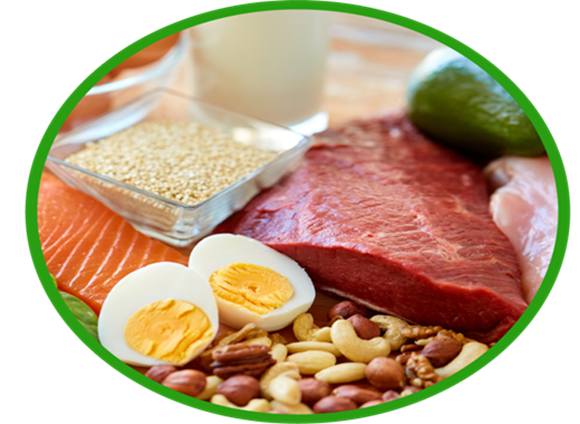 GRASSI
CARBOIDRATI
carne, fructe de mare,  ouă, lactate
soia, quinoa și hrișca
fasole, linte, mazăre, nuci 
semințe și cereale integrale.
PROBIOTICE
Bacterii fiziologice bune care conțin NUMAI microorganisme
              prezente în mod natural în intestin
Cele mai active și numeroase sunt BIFIDO și LATTOBACTERI.

          Proprietăți:
împiedică creșterea și proliferarea altor bacterii patogene
reduc manifestările alergice
reduc meteorismul și apără organismul de infecții intestinale
accelerează descompunerea proteinelor, grăsimilor și carbohidraților
îmbunătățește absorbția calciului și a vitaminei D
ajută la sinteza enzimelor necesare digestiei

     Lactobacteriile mențin o barieră imună bună și contracarează:
helicobacter pylori care provoacă gastrită și ulcer gastric
Candida
streptococii și stafilococii
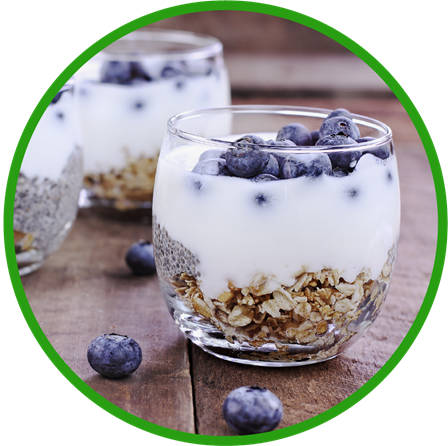 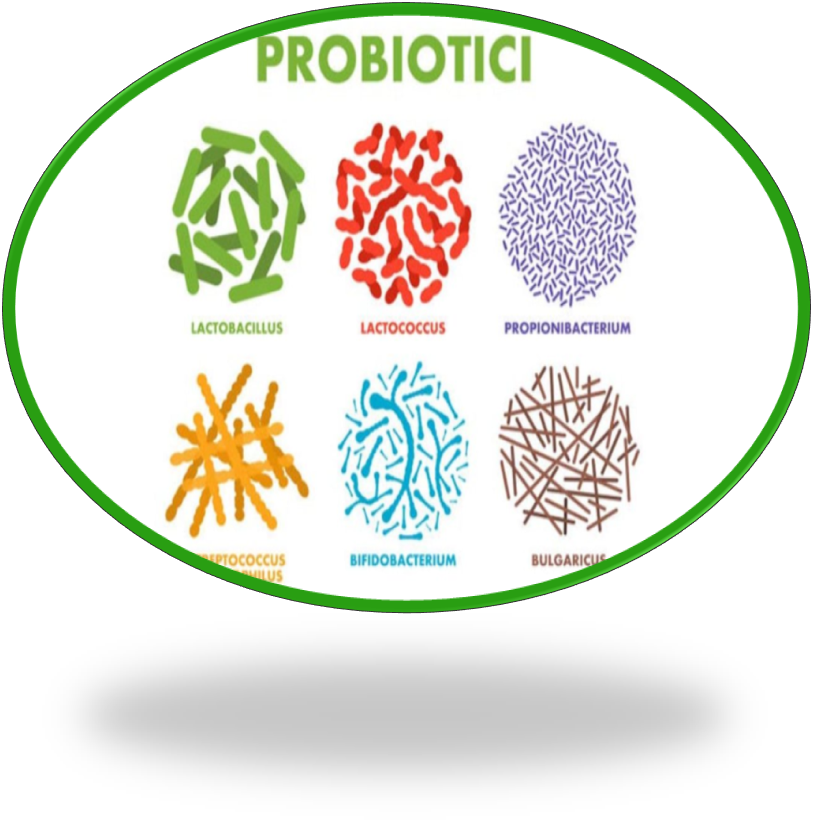 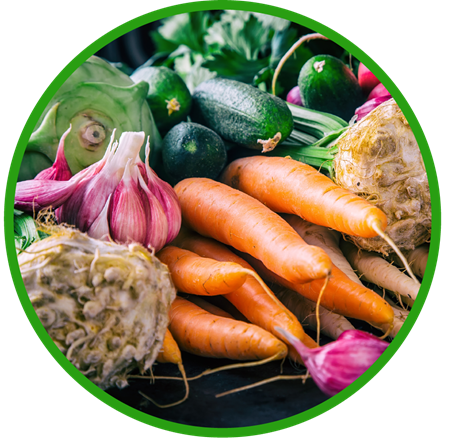 FIBRA
è cibo per batteri beneficimigliora la digestionepartecipa alla disintossicazione del corpoaiuta a controllare i livelli di zucchero nel sangue
restabilește microflora intestinală
îmbunătățește digestia
reduce reacțiile alergice
întărește sistemul imunitar
PREBIOTICE 
FIBRE ALIMENTARE
Hrană pentru probioticele care cresc, se înmulțesc și supraviețuiesc în intestin.

Fibre solubile formează un gel in amestec cu lichidele și contribuie la scaderea nivelului de colesterol in sange

Fibrele insolubile nu sunt digerabile, mentin senzația de sațietate și nu aduc nici un aport caloric organismului (important pt pierderea în greutate).

Alte beneficii ale fibrelor:

cresc frecventa scaunelor, amelioreaza simptomele constipației și reduc riscul de cancer de colon
reglează peristaltismul
ajută la expulzarea toxinelor și a resturilor nedigerate de alimente
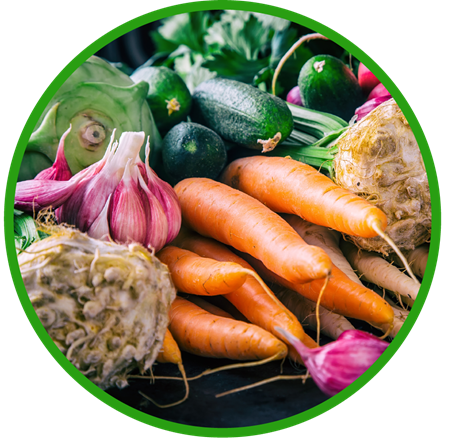 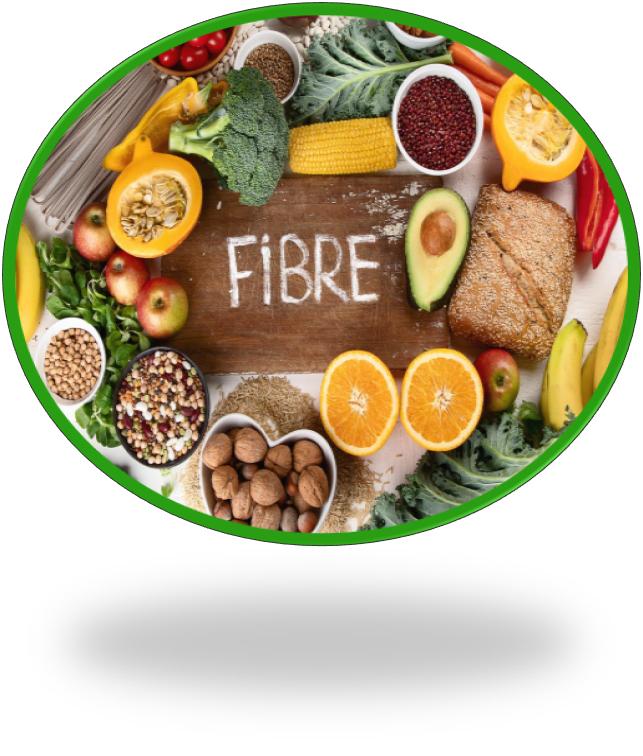 è cibo per batteri beneficimigliora la digestionepartecipa alla disintossicazione del corpoaiuta a controllare i livelli di zucchero nel sangue
Fructe
Legume 
Cereale
Plante PREBIOTICE (rădăcina de cicoare)
Anghinare, ceapă, usturoi
ABSORBȚIA CALCIULUI
Vitamina D fixează Fosforul, Calciul și Magneziul în prezența Vitaminei K2, Borului, Cuprului și a Lizinei (aminoacid esențial)
Bor
MINERALELE - activează
 acțiunea vitaminelor
VITAMINE, MINERALE, Coenzima Q10, au functia de activare a enzimelor
DEPRESIE ȘI ANXIETATE
PSIHOLOGIC
FIZIC
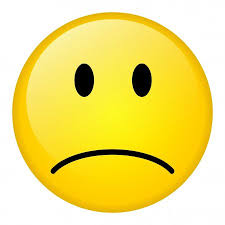 Tristețe
Demotivare
Gânduri negative
Oboseală mentală
Nervozitate
Ipohondrie
Oboseală
Tulburări de somn
Dureri de cap Tulburări alimentare
Probleme digestive
Tahicardie
Greață
DEFICIT
Acizi grași - Omega 3
Vitamine B - B6, B12, Acid Folic
Minerale - Mg, Ca, Fe, I, Se, Zn
Aminoacizi esențiali
Apă
   +
Intoxicație acută
PERDITA DEL VALORE NUTRIZIONALE
CE  FACEM  ?
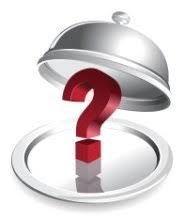 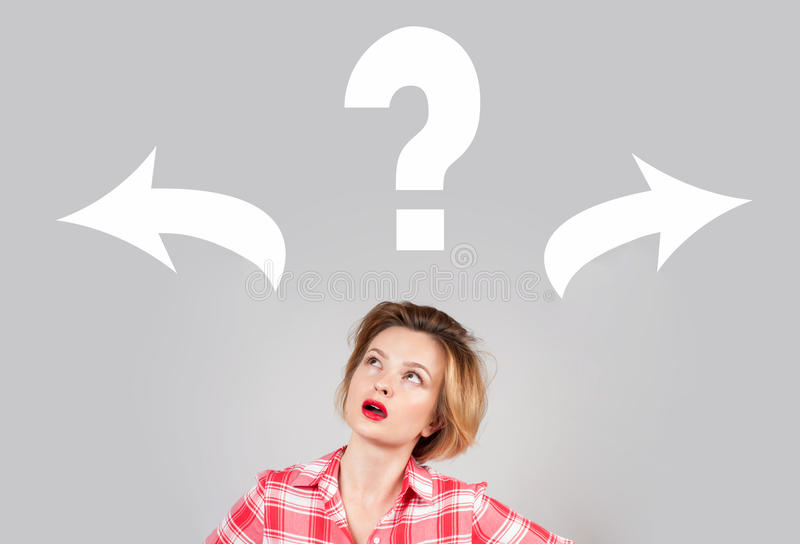 NE FOLOSIM DE AJUTOARE
Adăugarea suplimentelor alimentare la dietă

Acestea permit completarea eventualelor deficiențe și accelerarea activării anumitor procese metabolice din organism.
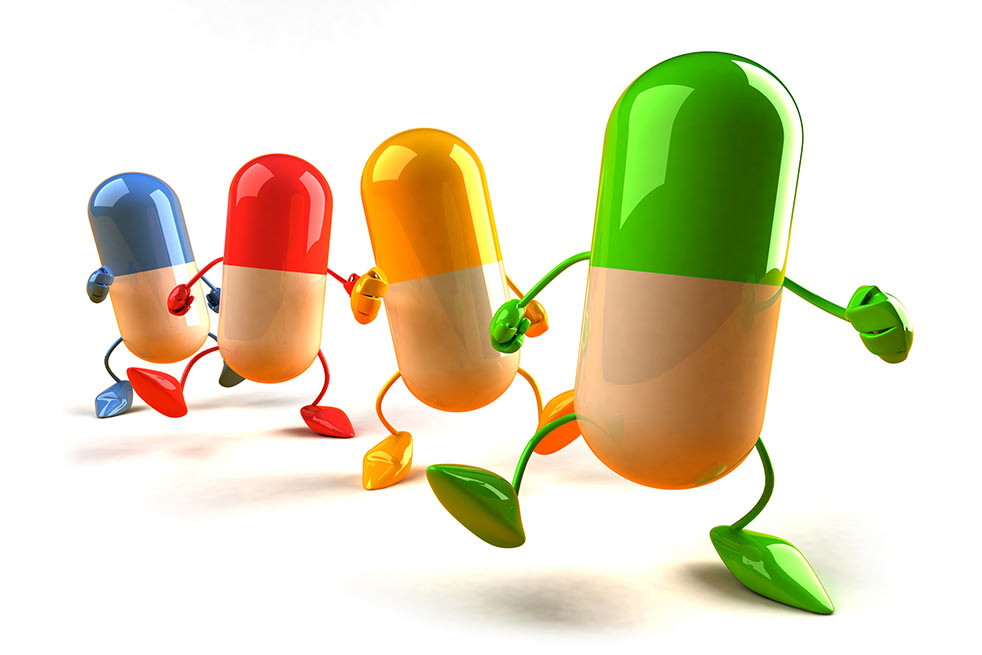 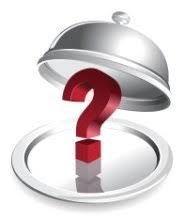 INTEGRATORI  VALIDI ALLEATI
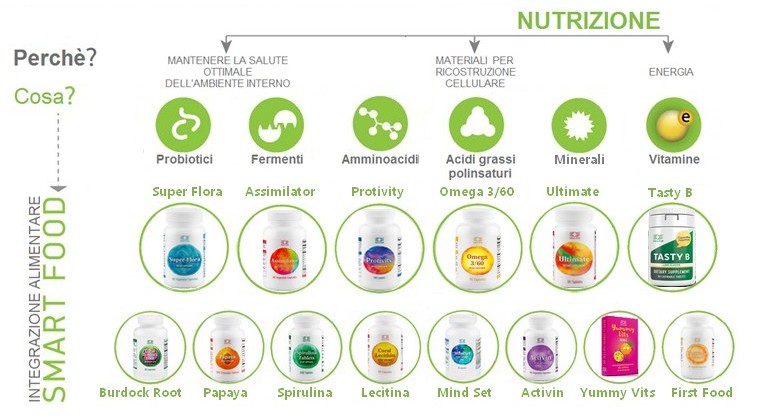 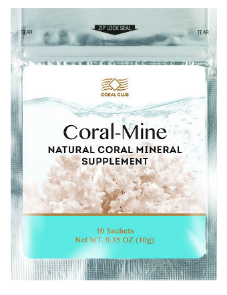 POFTĂ BUNĂ!
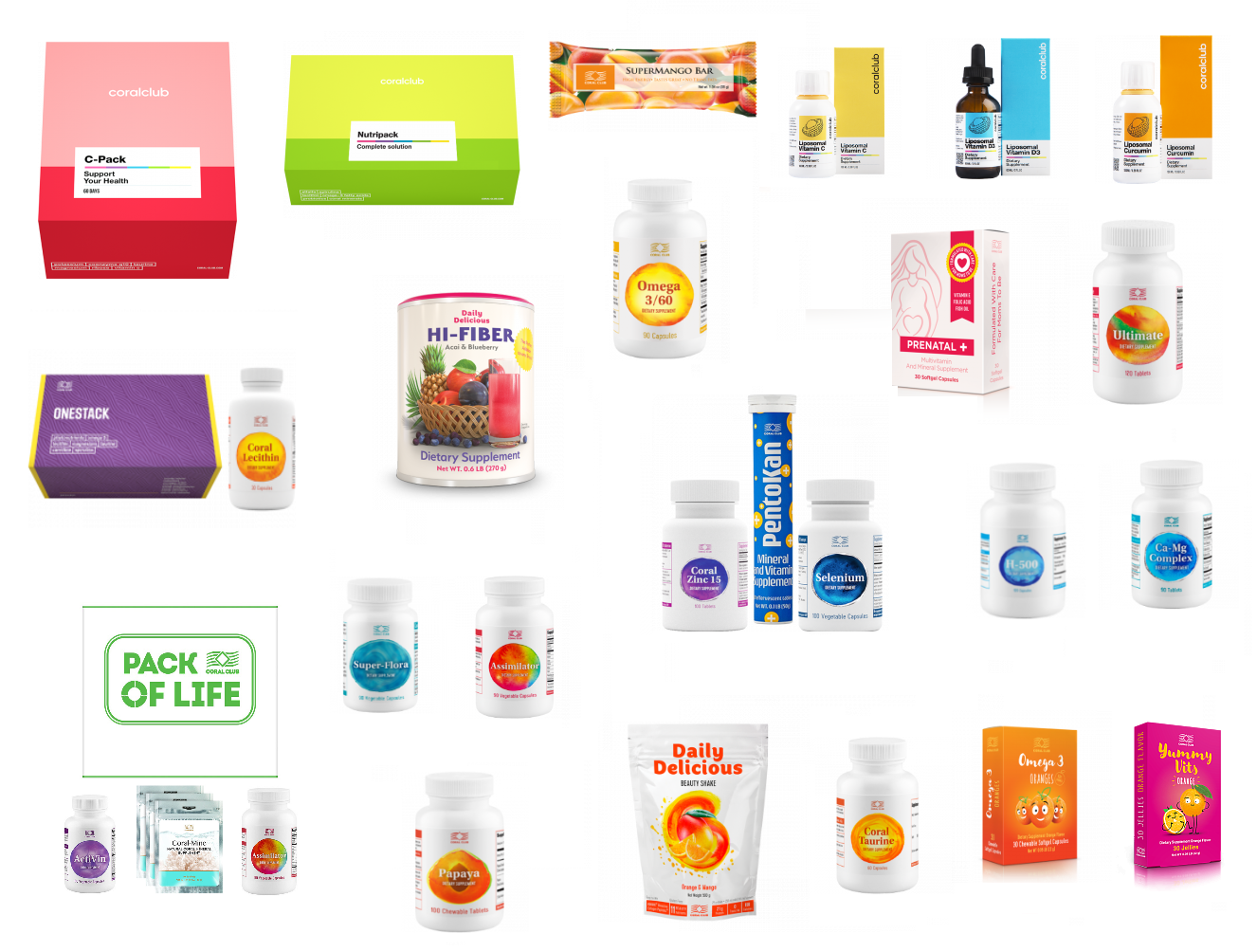 MONO / POLI PRODUSE
PACK
MULȚUMESC!